Alfred Nobel
Fait par Mollie Pelletier
Découvertedynamite
Alfred Nobel
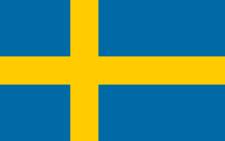